Kerbside Recycling Service Changes
2024 - 2025
OFFICIAL
Introduction and Background
Carbon neutral by 2030

Council approval in November 2022

Make it easier for people to recycle at home

Improve the quality of material we collect
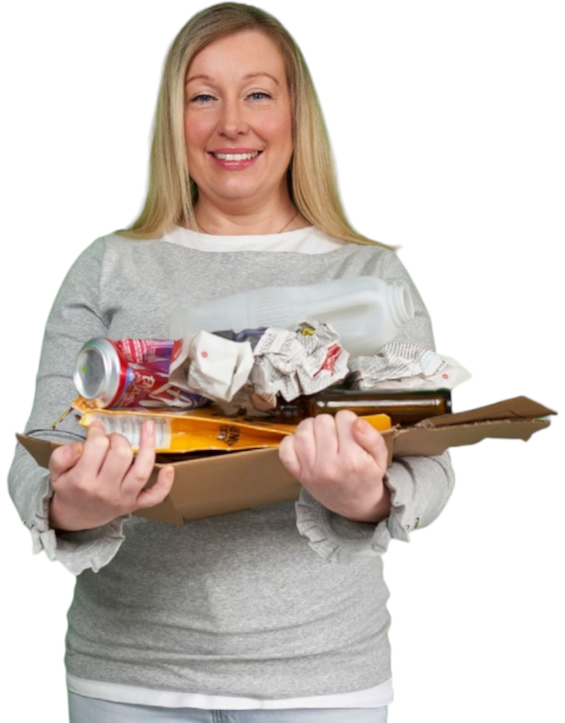 OFFICIAL
Kerbside Recycling Changes
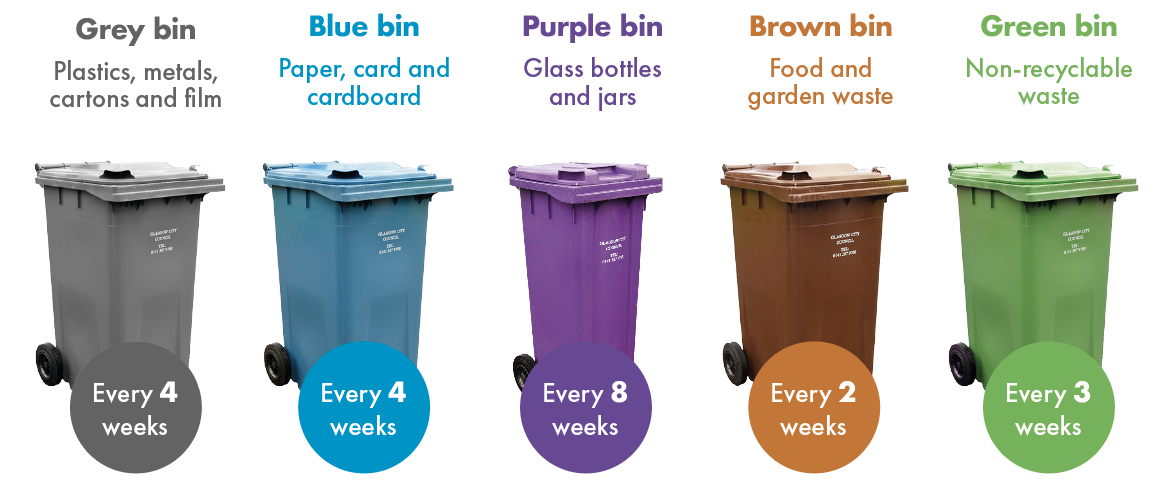 NEW!
CHANGE!
OFFICIAL
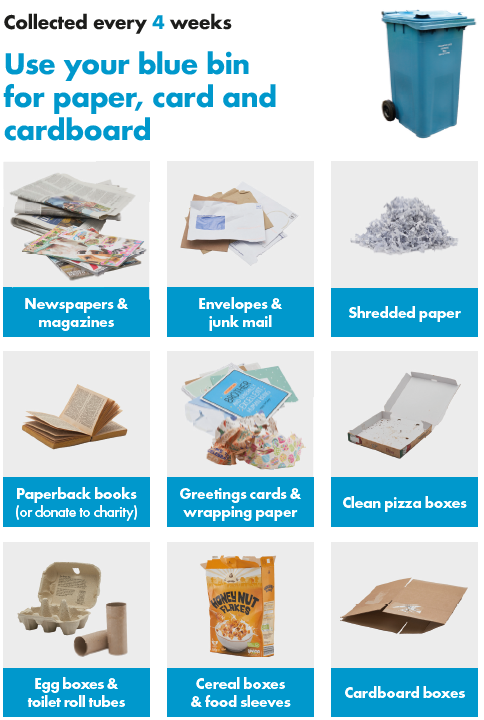 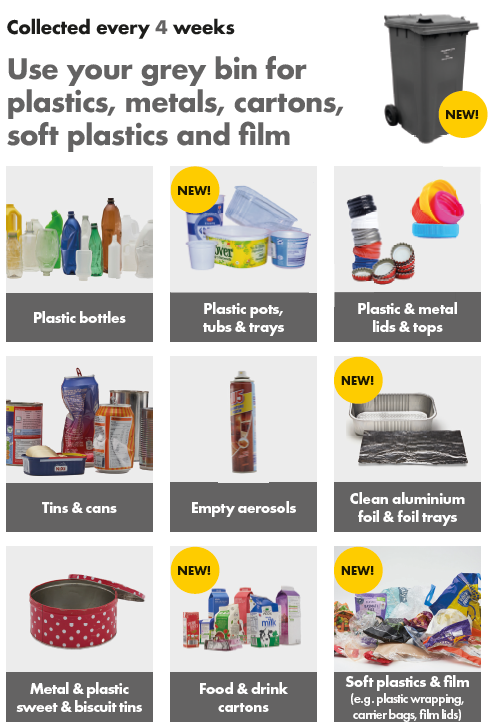 OFFICIAL
New Collection Service
Blue bin and new grey bin collected every 4 weeks
Same collection vehicle (blue bin vehicle)
Collection day is not changing!
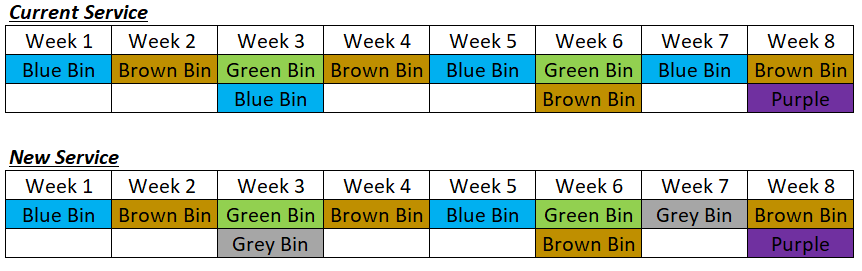 OFFICIAL
Implementation Plan
Deliveries start in Knightswood area from March 2024

First collection of new bin approx 4 weeks later

Complete all NW area by June 2024

South area from June 2024 – October 2024 (Shieldhall then Polmadie)

North East area from October 2024 – March 2025
OFFICIAL
NW Delivery Dates / Areas
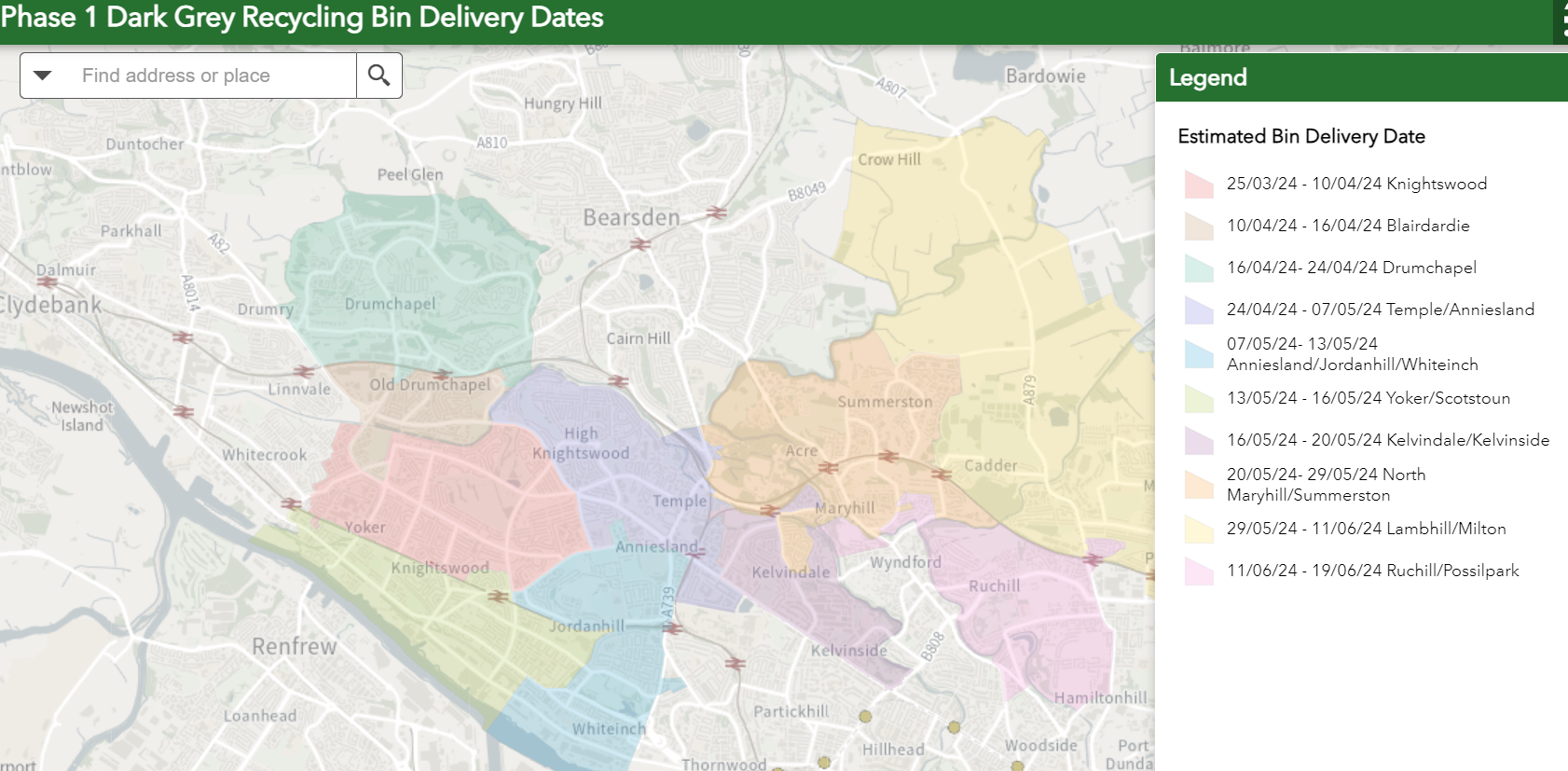 OFFICIAL
NW Delivery Dates / Areas
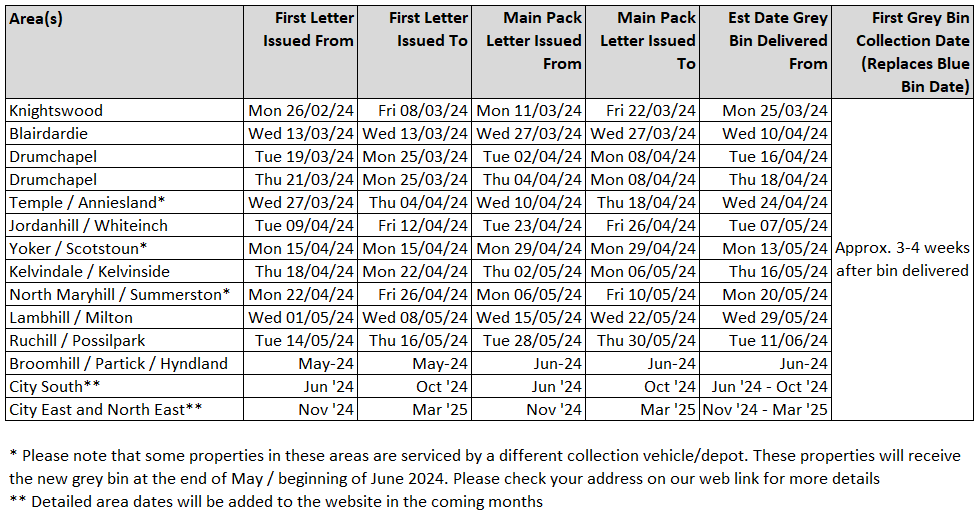 OFFICIAL
How will residents be informed?
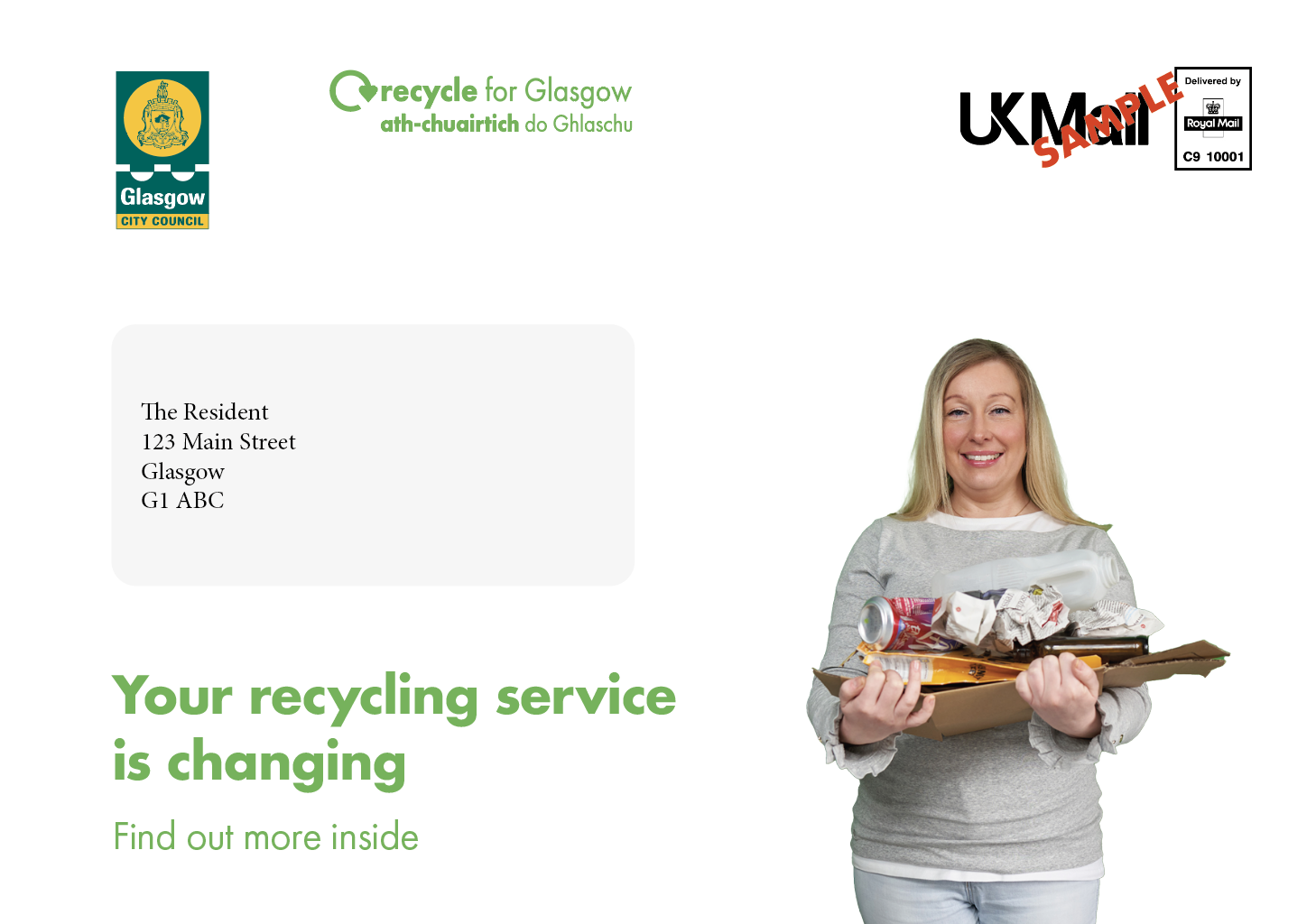 Residents will receive a letter approximately 4 weeks before the new grey recycling bin arrives

Information on new service
OFFICIAL
How will residents be informed?
9pp information pack (recycling guide)

Collection calendar until end of 2025

New stickers for blue bin (x2) and green bin (x1)

Sent 2 weeks after first letter
OFFICIAL
How will residents be informed?
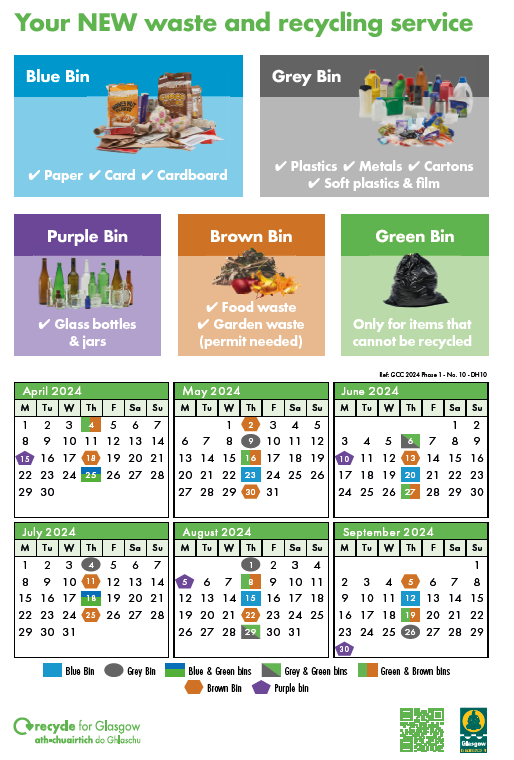 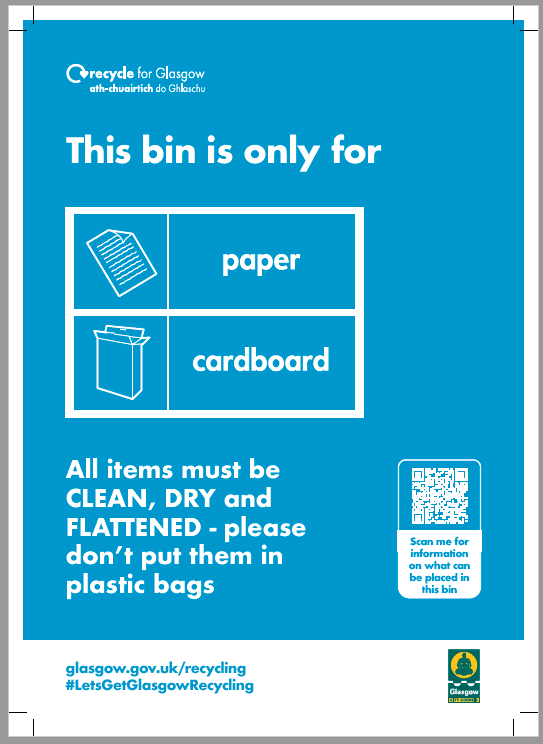 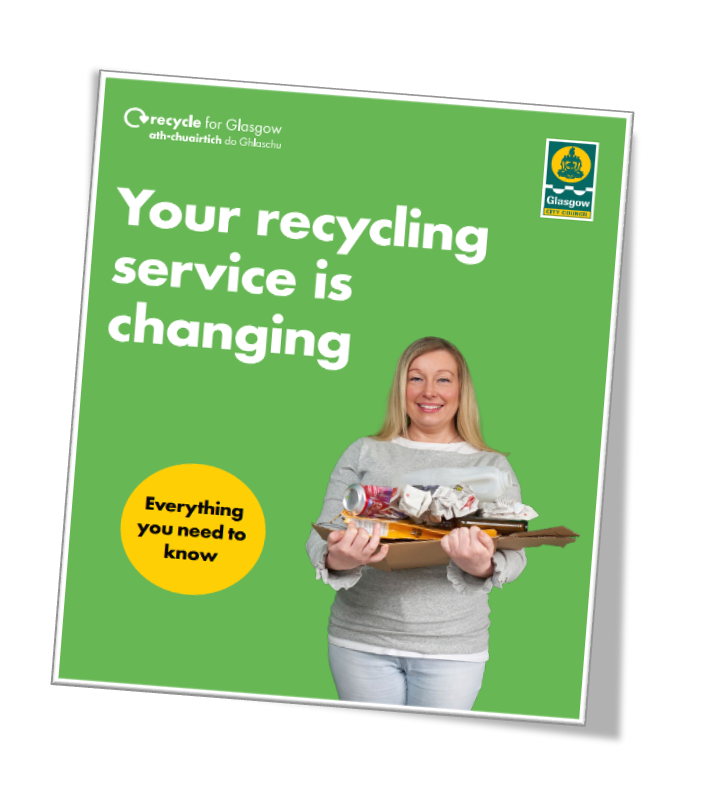 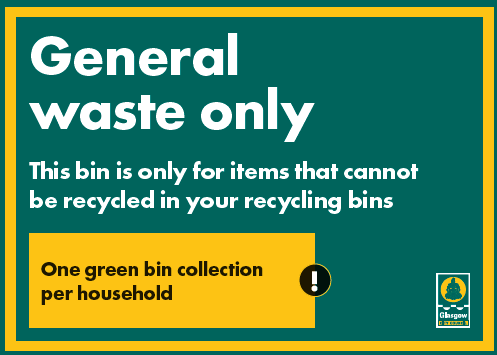 OFFICIAL
Other Communications and Engagement
Press releases, social media platforms and the council’s website will be used to publicise the changes to the recycling service

Local drop-in events held for residents to learn more about the changes

Web page to check when new bin will be delivered
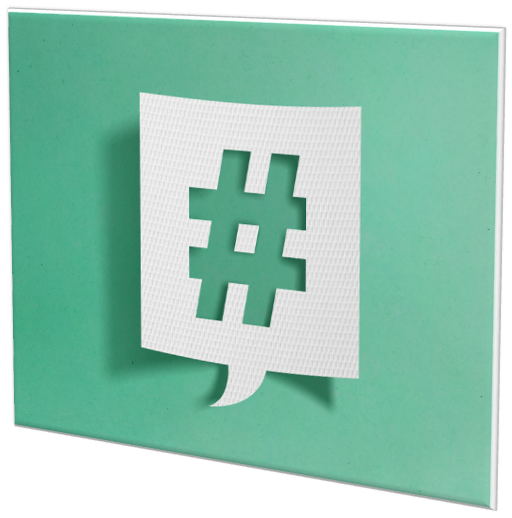 OFFICIAL
Contamination Policy - Contaminated Bins
Extra cost for GCC to process

Reduces GCC recycling performance

Discourages residents to recycle
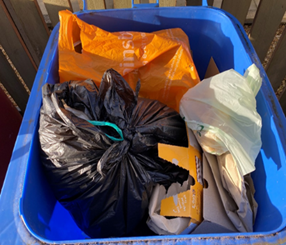 OFFICIAL
New Contamination Policy
4 week collection amnesty after new bin is delivered

After 4 weeks, bin tagged and not collected until material is removed

Uplifted on next collection if contaminated

Frontline staff and supervisor/management training

Investment in frontline service
OFFICIAL
New Contamination Policy – Hangars / Tags
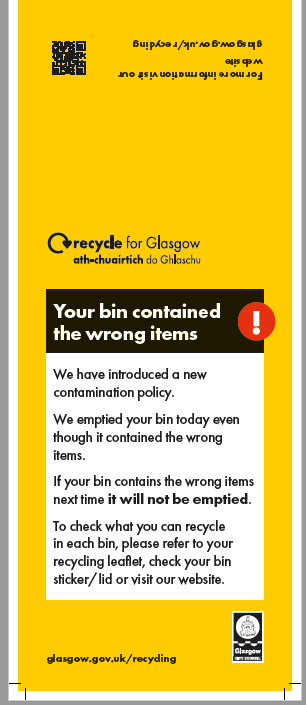 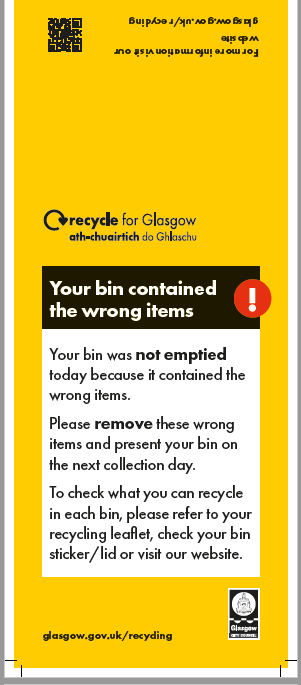 OFFICIAL
Green Bins – New Policy
Additional green bins adds pressure to depot routes 

Extra waste – extra cost for GCC to process

Discourages residents to recycle

New policy - collection of 1 green bin only

Frontline staff and supervisor/management training
OFFICIAL
New Green Bin Policy – Hangars / Tags / Sticker
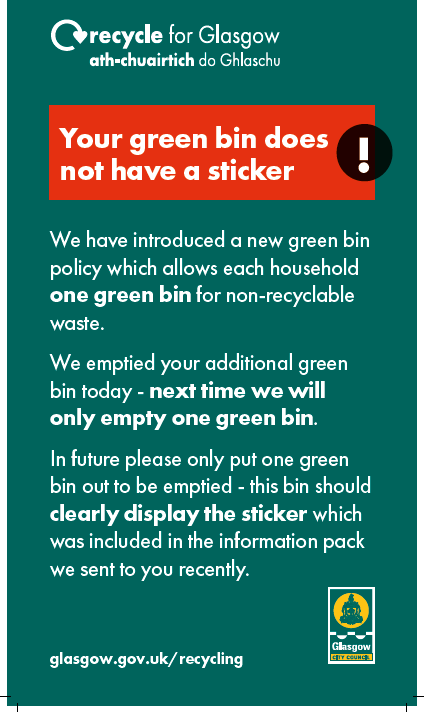 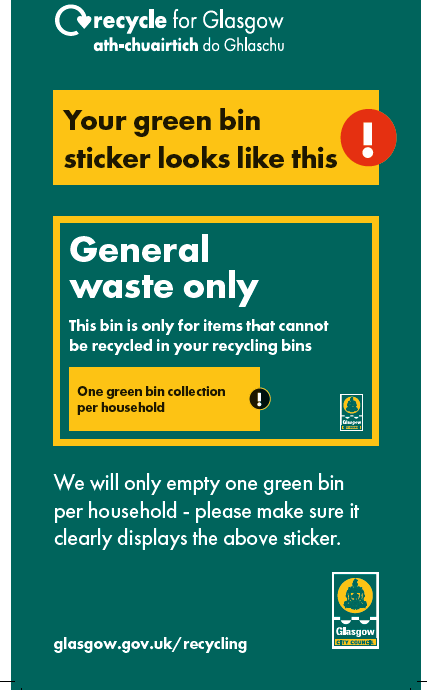 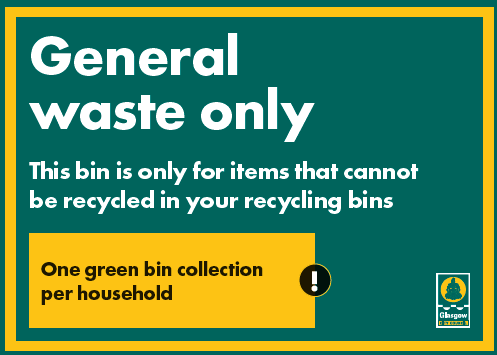 OFFICIAL
Monitoring and Evaluation
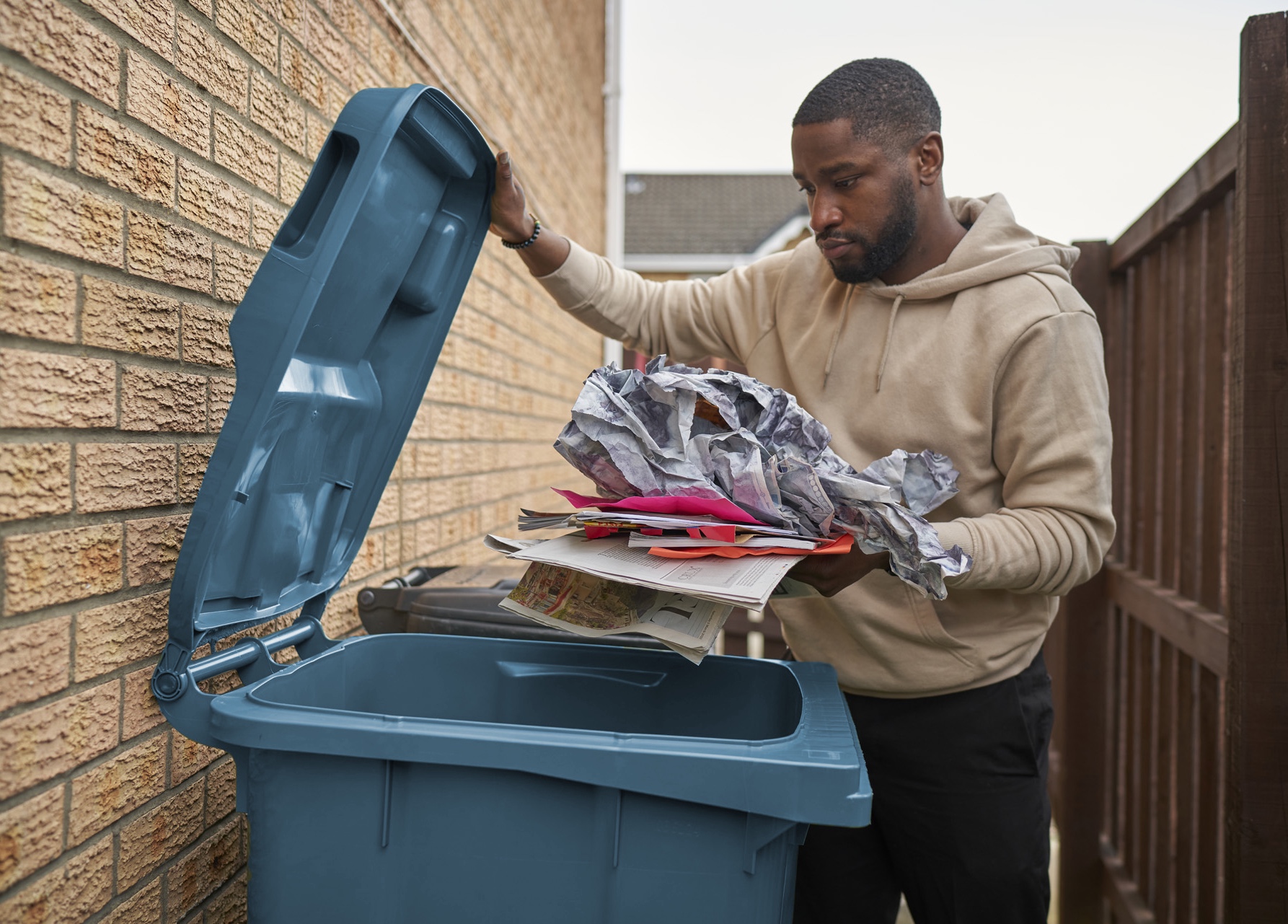 Householder participation rates 

Recyclable and non-recyclable tonnage per route

Contamination rates per route

Monitor areas that need further engagement
OFFICIAL
Twin Stream - Next steps
Further engagement 

Complete all kerbside properties by March 2025 

Expand Bin Hub Pilot

Review Options for Flats
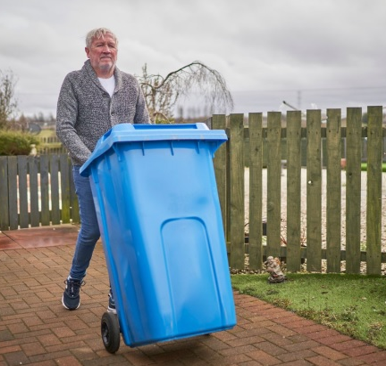 OFFICIAL
Thank you. Questions?
OFFICIAL